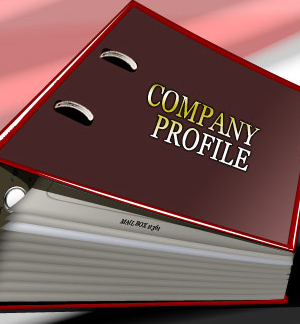 The
Company
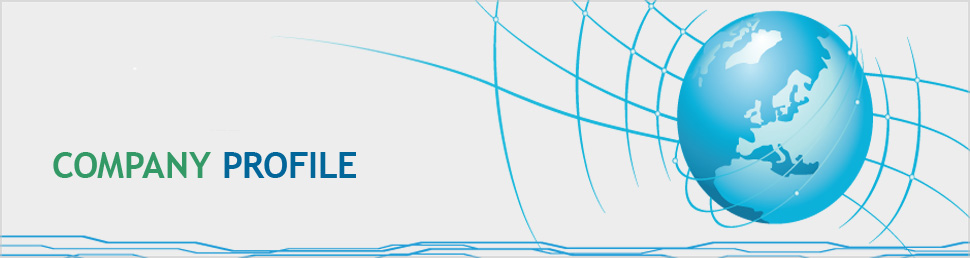 Located in NCR, the business of the company was initially established about six years ago in the name & style “FALCON PLACEMENT”. After establishing the brand name of FALCON, the management of falcon decided to expand it on a big horizon and accordingly, the business of falcon was merged with the company “GVR Consulting Services Private Limited (GVRCSPL)”. 

We make the effort to understand your needs based on the type of work & culture in your organization and find employees that are perfect fit for you at each and every level. In this process we are guided by a commitment to quality, client service, teamwork, integrity and a drive for excellence.
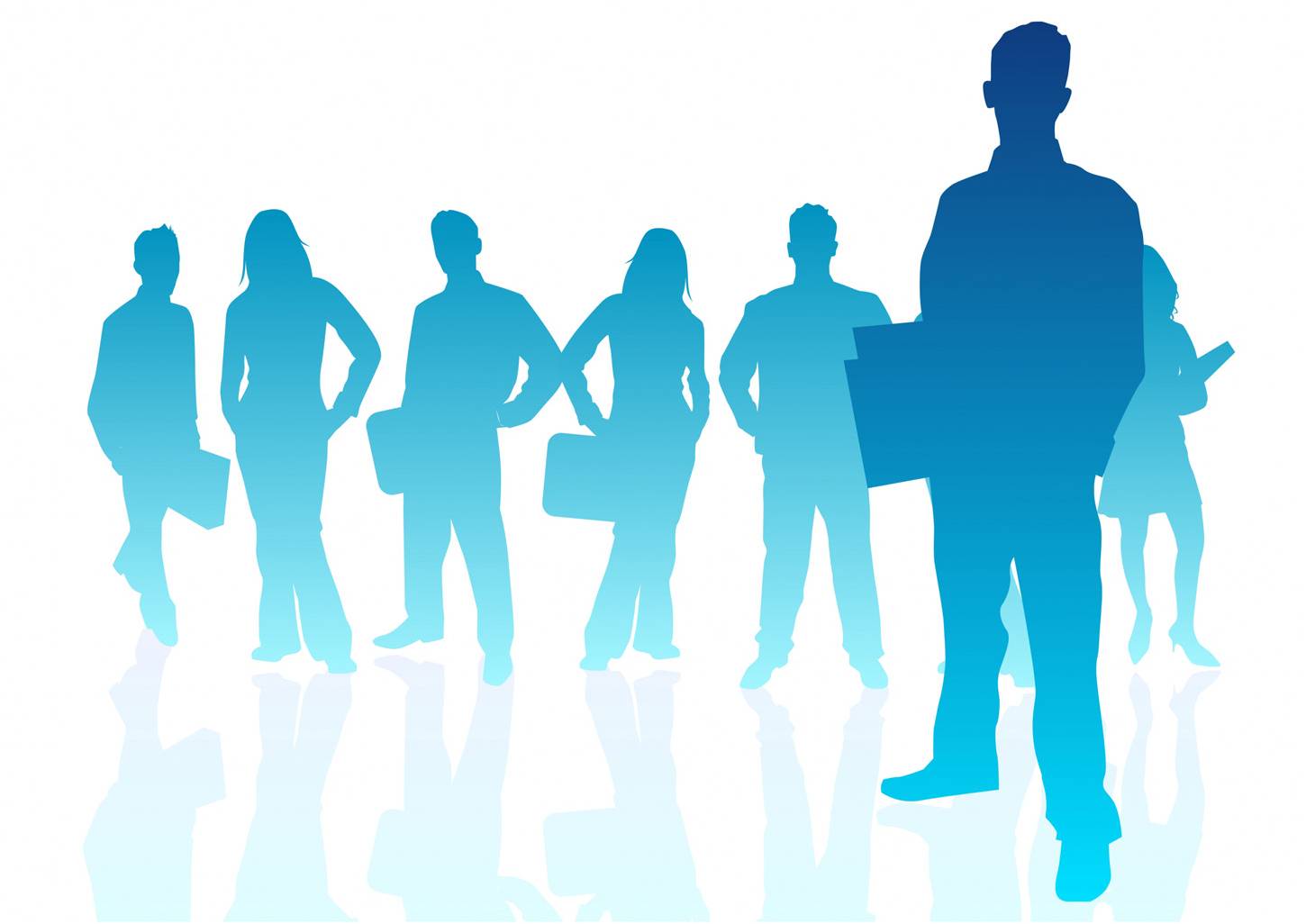 Our
Team
Team
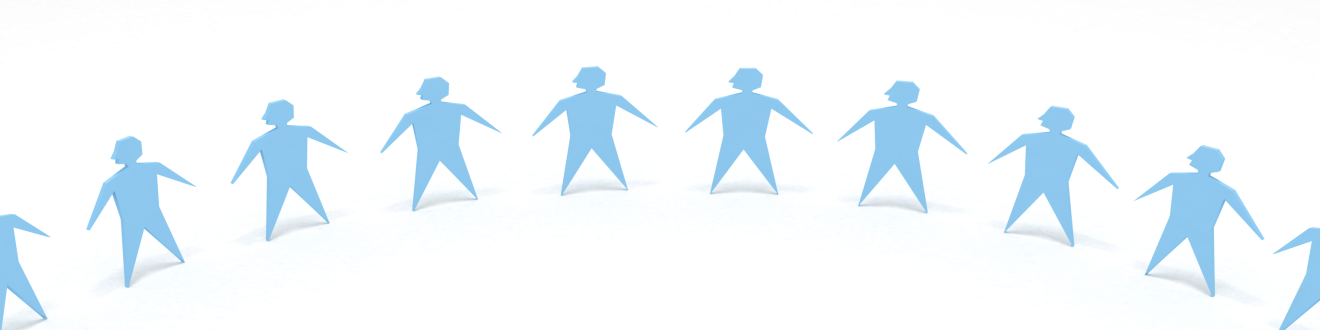 The HR Team is committed to providing expert Human resource Services to a wide variety of industries. Our Experienced Professionals have the education ,training , and knowledge to ensure an organization’s HR department is operating legally, efficiently, and strategically. The HR Team is the “one source alternative” to maintaining an in-house human resources department. 
We have partnered with businesses from a wide range of industries, assisting in achieving their highest level of success by creating efficient, cost-effective, affordable  HR Services.
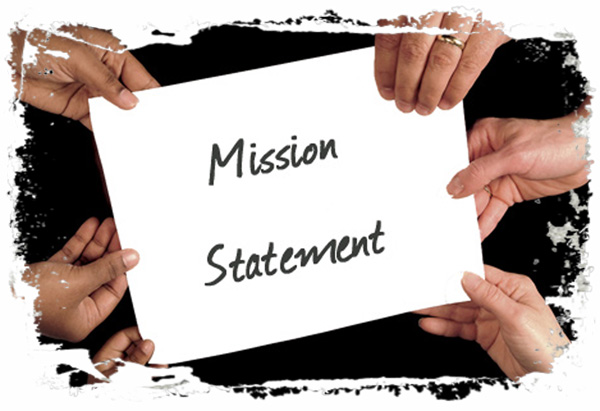 Mission
Vision,Values
Mission
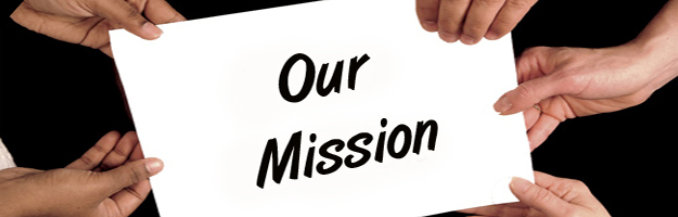 Taking pride in what we do and the people we serve will be and is how we define ourselves.

We are committed to maintaining customer satisfaction, trust and integrity by delivering quality products and services conforming to industry best practices and continuous process improvement.

 ”We serve others as we would like to be served“
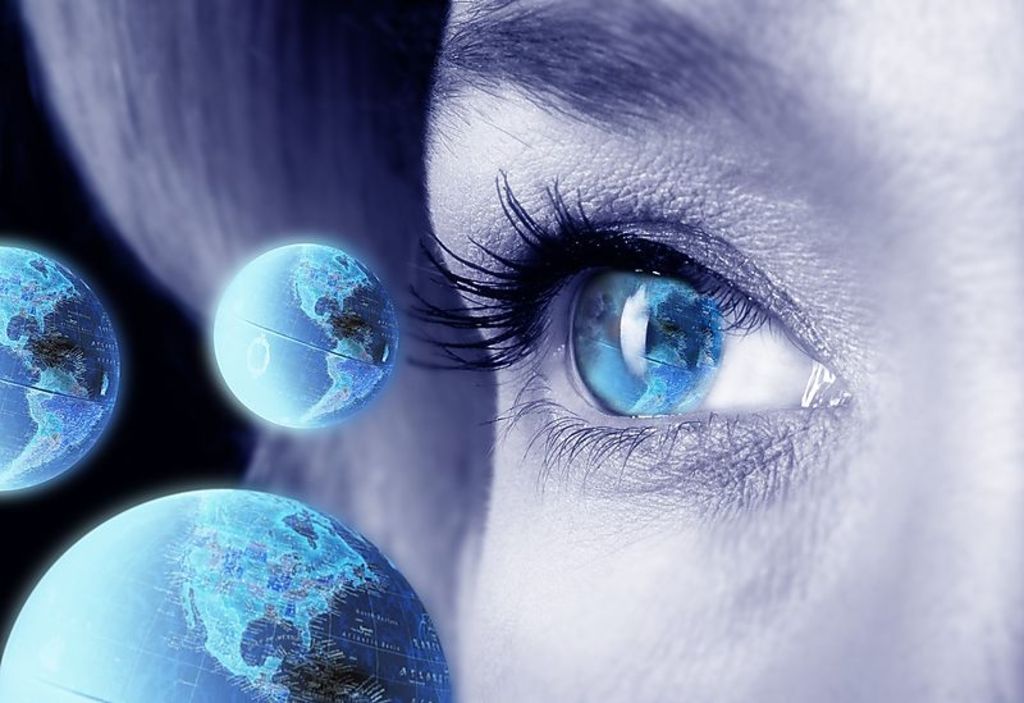 Mission
Vision,Values
Vision
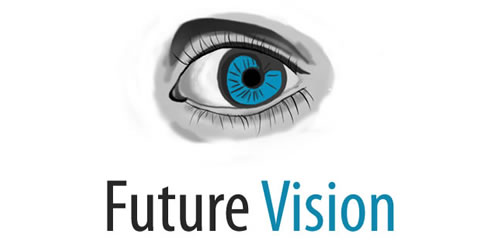 Our Vision is to emerge as a dynamic, techno-savvy, customer centric, progressive and reliable event management company, working in an environment of professionalism, trust and transparency, observing highest standards of event management and corporate social responsibility, meeting the expectations of all its clients as well as the aspirations of its employees.
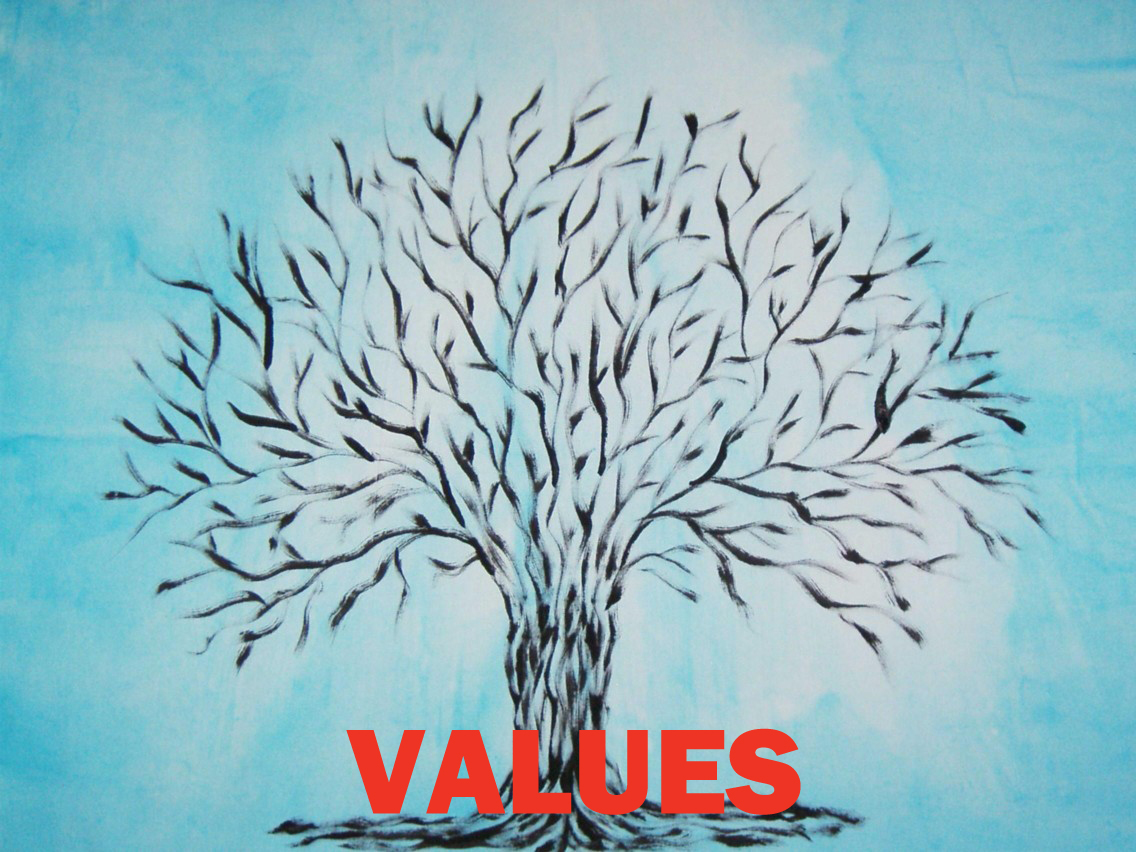 Mission
Vision,Values
Values
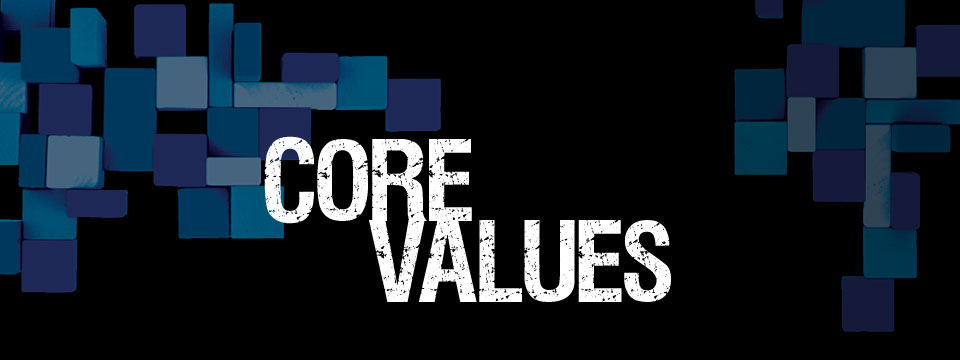 Integrity 

Solutions

Authenticity
 
Passion
 
Teamwork

Excellence
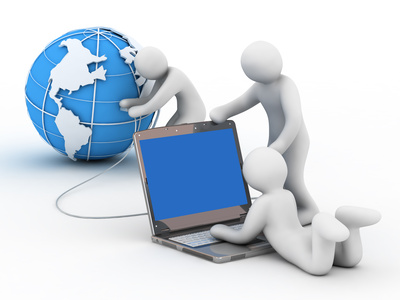 Services
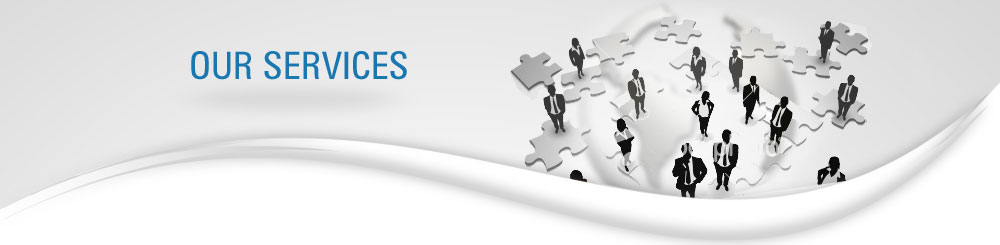 Data Bank
Reference Check
Preliminary Interviews
Employee Relations
Job Analysis and Job Descriptions
 Compensation and Benefits
Surveys and 360 Degree Feedback
HR Consultation
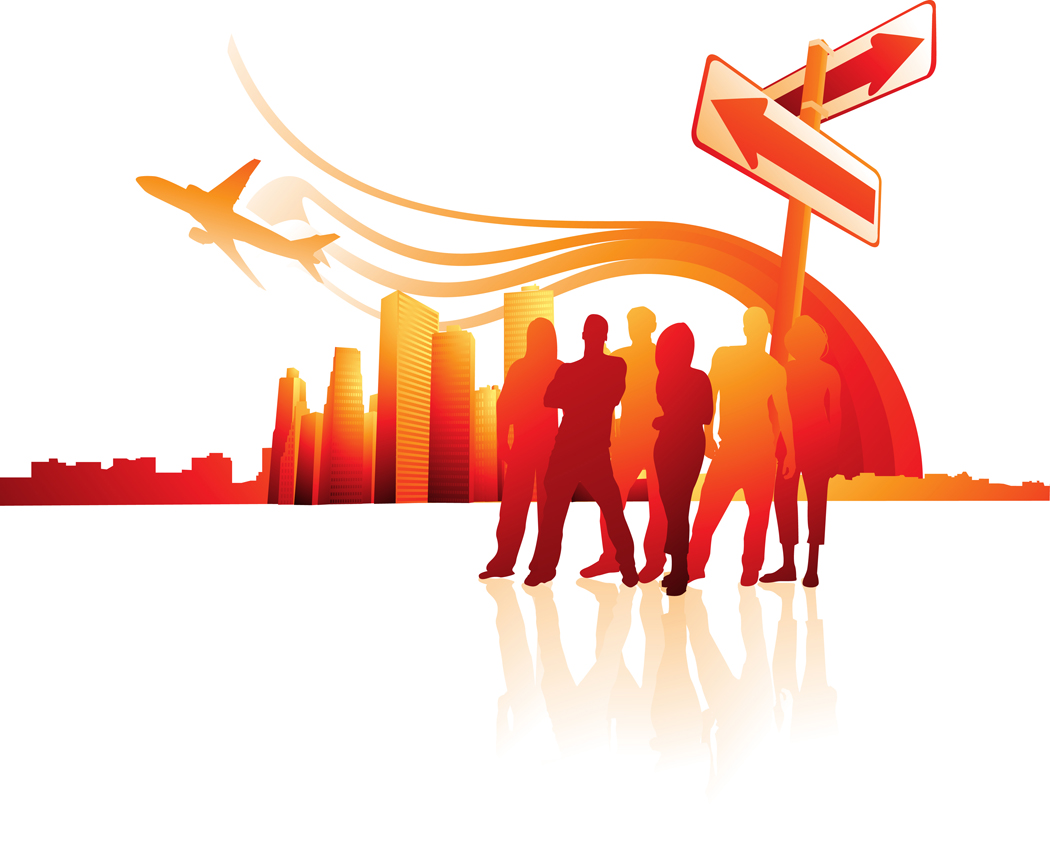 Clients
Clients
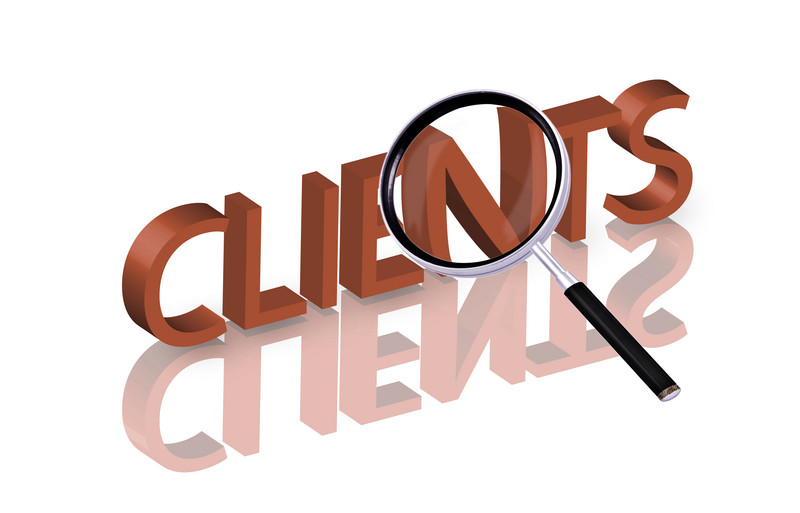 Beekaya Reality India Pvt Ltd
Broadway Infotech. Pvt Ltd.
Candid Software Pvt Ltd.
Dance Worx
Tapasya Projects Ltd.
Headstrong India Pvt Ltd.
Network Security solutions. (I) Ltd. 
Mindmill Software Ltd. 
Scicom Technologies Pvt Ltd.
SDG Software India Pvt Ltd.  
Morpheus Pro Developers Pvt Ltd.   
Unnati Fortune Holdings Pvt Ltd.
Techsol Information Technology Pvt Ltd. 
Masu Breaks Pvt Ltd.
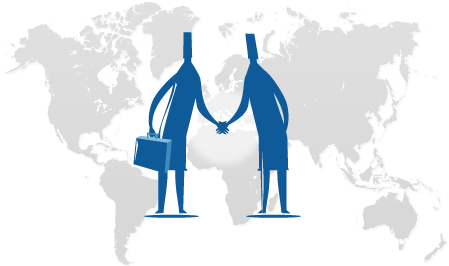 Clients
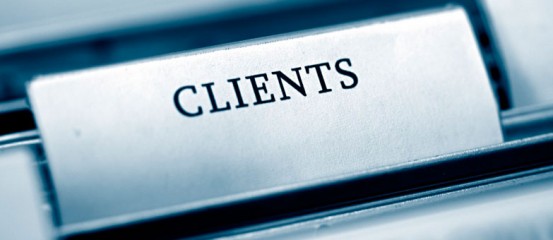 Clients
Software Data India Ltd. 
Expo Media 
Waves NOIDA
Mystica Music 
U Flex India Ltd. 
Nippon Audiotronix Ltd
Motherson Group 
The Catalyst Group
Nature Gen Technologies Pvt. Ltd. 
Skoda Powers Pvt Ltd. 
Indian Technomac Company Ltd.
Reliable Institute of Law And Management 
Kamkus College of Law (Bhagirath Seva Sansthan)
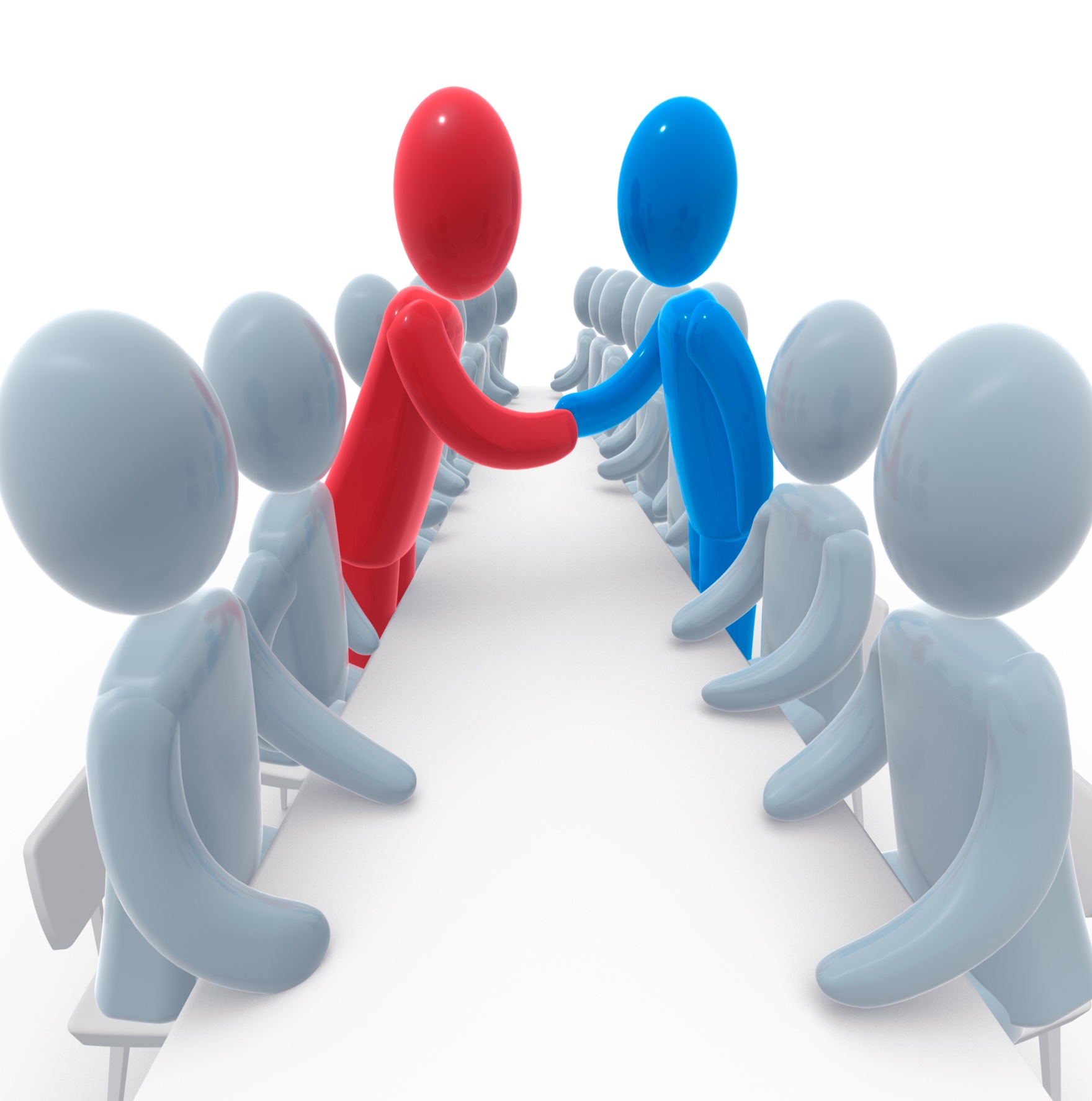 Clients
Clients
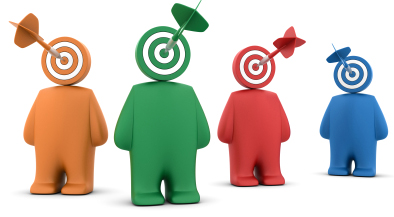 DS Groups 
ITC wills  Lifestyle 
Lacoste 
Manu Maharani Hotels Ltd. 
Radico KhetanLtd.
PVR Cinema Pvt Ltd. 
Regency Creation Ltd. 
Sarita Couture House Pvt Ltd. 
Nehru World School 
Sara India Reality 
The Institute of Chartered Accountant Of India
Janhit Institute of Education And Information 
Inverster s Clinic
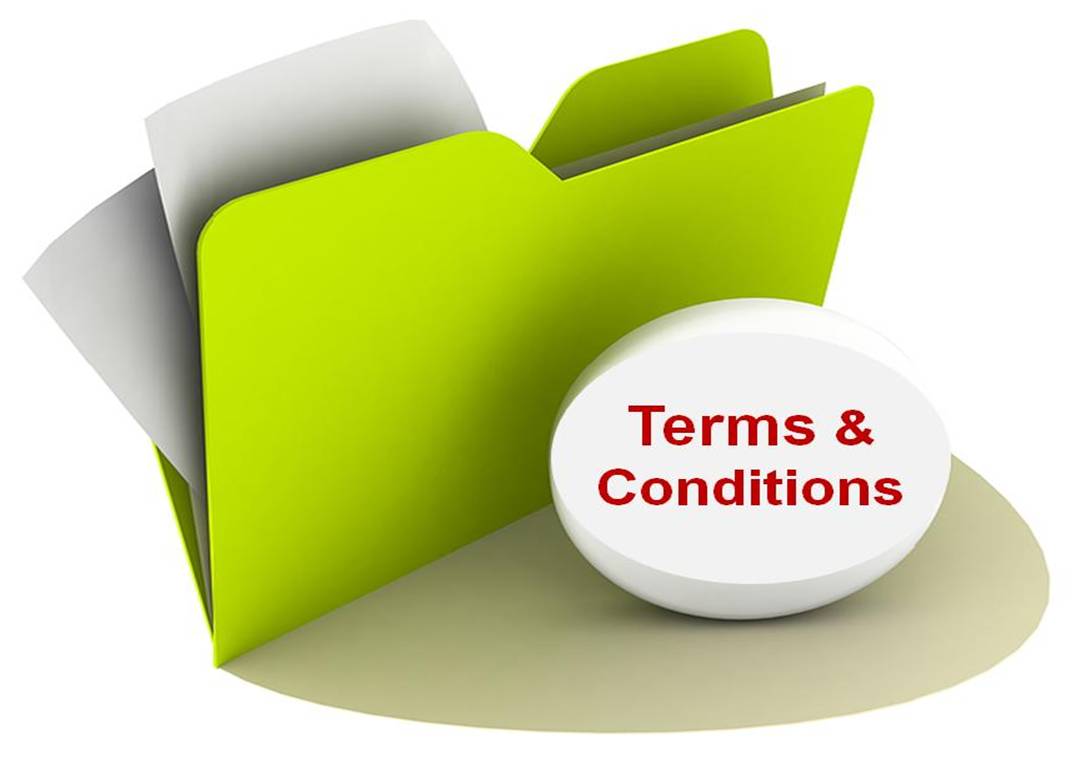 Terms & Conditions
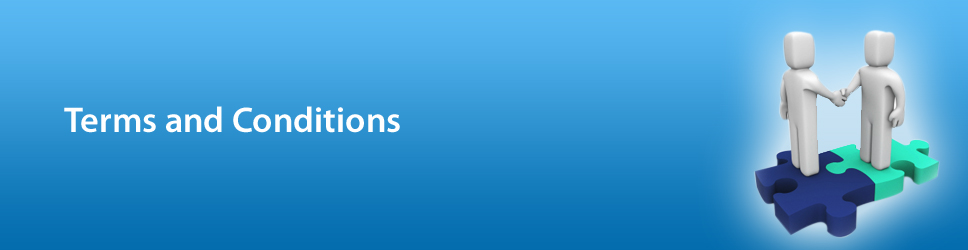 @8.33% of Gross annual salary will be charged per candidate level, on their joining if the candidates are placed from our databank. Service tax as applicable will be extra. 

In case the appointed candidate leaves within one month of joining, we do take a moral responsibility of providing a replacement with the next best candidate. 

Payment will become due within ten days of joining of the candidate.
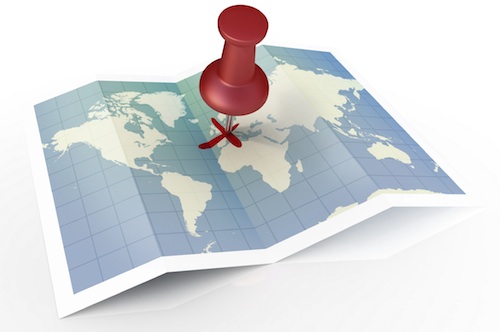 Location
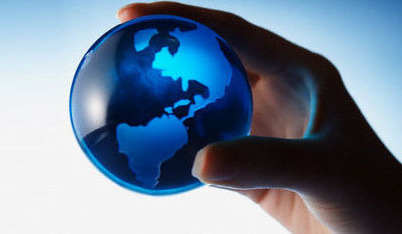 Location
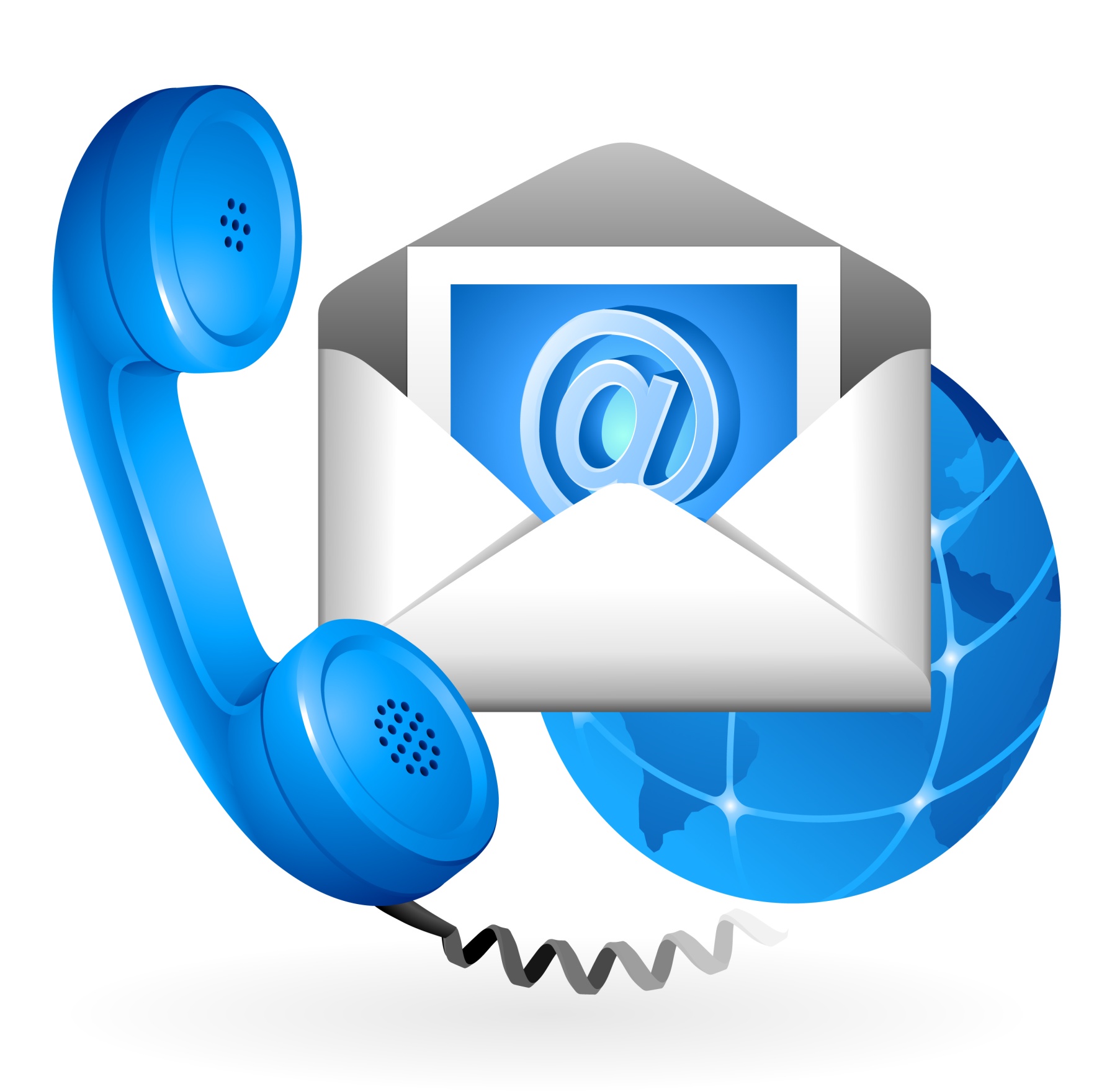 Contact Us
Contact Us
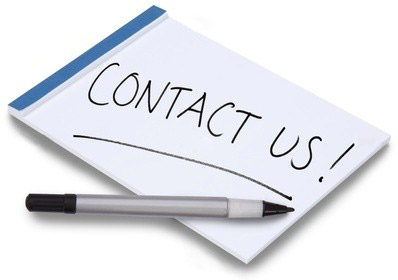 Corporate Office:
A-58, Sector 65
NOIDA- 201301
Mob: +919313353030/+91120-4278150


Website: www.gvrindia.in
Email: hr@gvrindia.in